Вопросы для повторения:
Чем древнейшие люди отличались от людей нашего времени?
В чём было главное отличие древнейших людей от животных?
Что представляли собой древнейшие орудия труда? Какую работу ими можно было выполнить?
Почему человек не мог прожить в одиночку?
В чем значение огня для древнего человека?
Проблема урока
Почему человек смог выжить и расселиться по всей Земле?
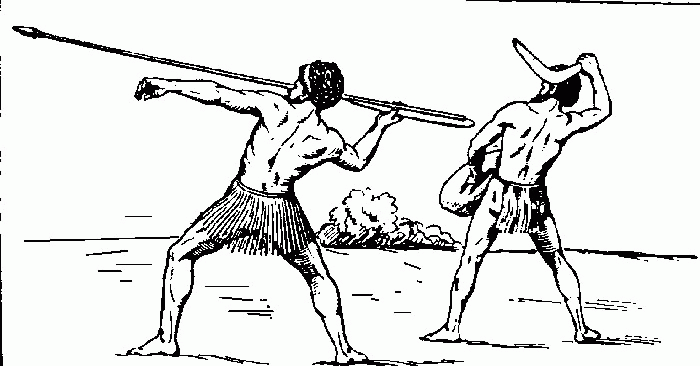 Что необходимо сделать, чтобы ответить на этот вопрос?
[Speaker Notes: http://sergeywaz.ucoz.ru/_ld/14/21326398.jpg]
Изменение орудий труда
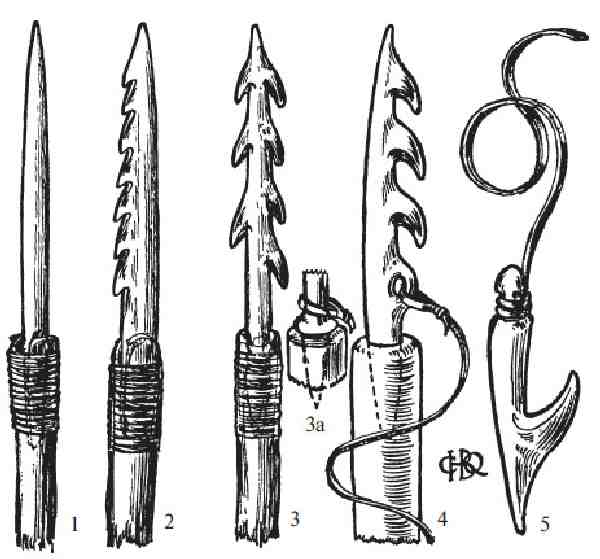 [Speaker Notes: http://rulibs.com/ru_zar/sci_history/kvennell/0/i_049.jpg]
Лук и стрелы
В условиях длинной и холодной зимы люди начали шить одежду из шкур животных, из их костей они возводили каркас для жилища, который покрывали теми же шкурами.
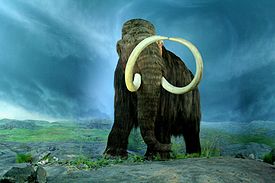 РОДОВЫЕ ОБЩИНЫ ОХОТНИКОВ И СОБИРАТЕЛЕЙ
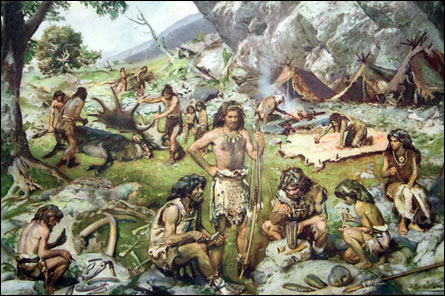 [Speaker Notes: http://s48.radikal.ru/i122/0808/1b/bc60a5a2ceaf.jpg]
Родовая община – коллектив родственников, которые жили и  трудились сообща, имели общее имущество
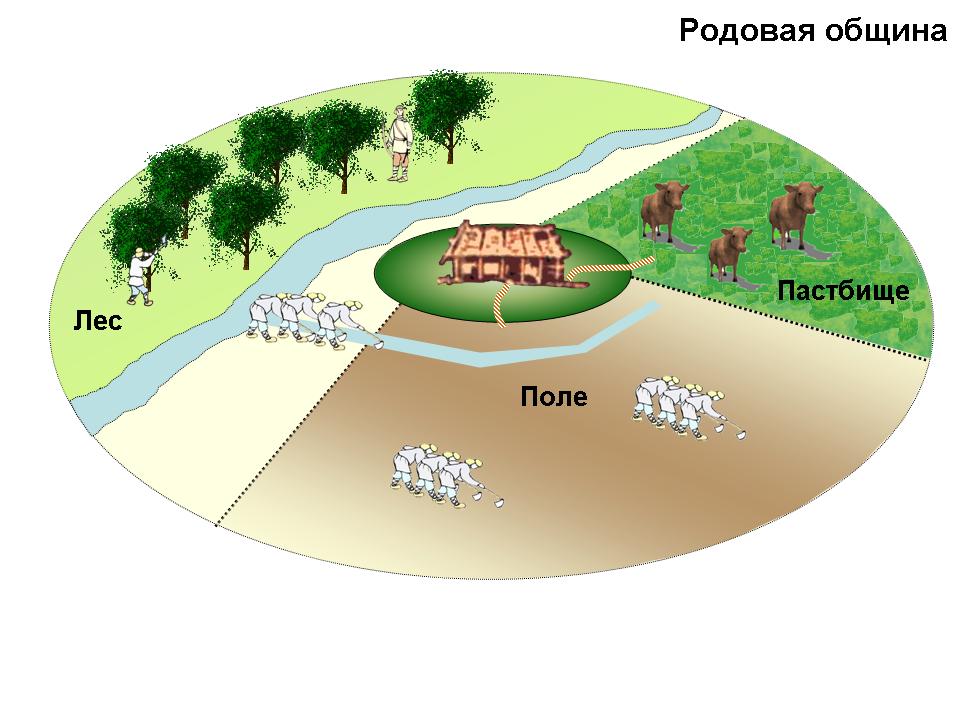 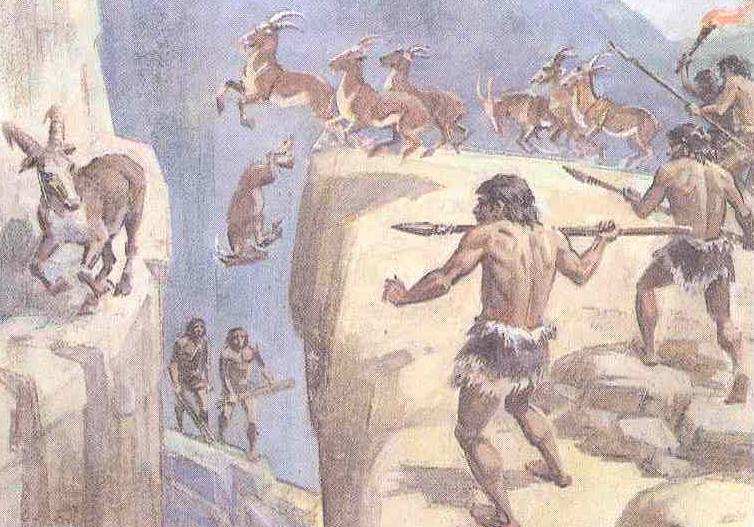 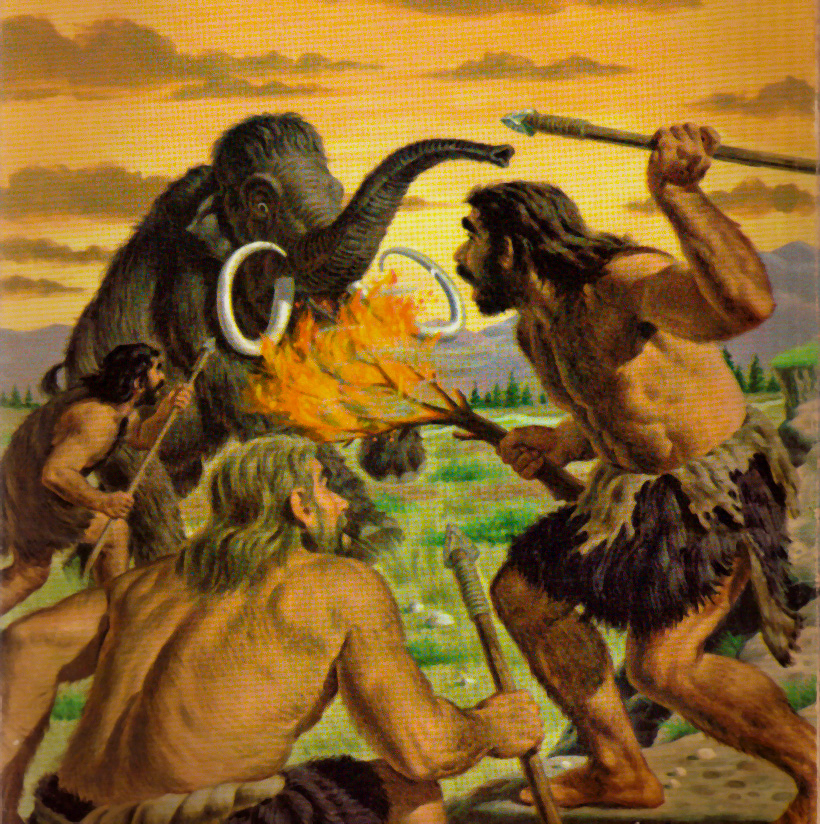 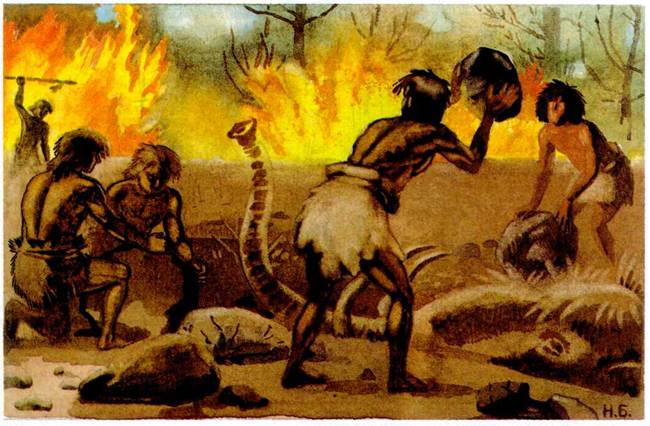 Почему человек смог выжить и расселиться по всей земле?
приспособление к природе (огонь, одежды, пещеры, землянки)
новые изобретения (орудия труда, способы охоты)
взаимопомощь (родовые общины)
А. Как ты считаешь, справедлив ли обычай, делить поровну добычу, которую принес один охотник? Запиши в таблице свою позицию и приведи один аргумент в ее подтверждение.Б. Запиши один-два доказательства своего мнения и хотя бы один аргумент в пользу противоположного мнения
Вопросы для повторения:1. Почему охота стала важнейшим занятием у древних людей?2. Почему только сплочённая группа людей могла добиться успеха при охоте на крупного зверя?3. В чём преимущество родовой общины над человеческим стадом?
Домашнее задание:1. Пересказ параграфа 2, вопросы стр. 17 (устно)2. Подготовить сообщение о находках останков мамонтов на территории России (письменно)3. Тетрадь на печатной основе: № 4 – 12 (на 2 урока)